Удивительный песок
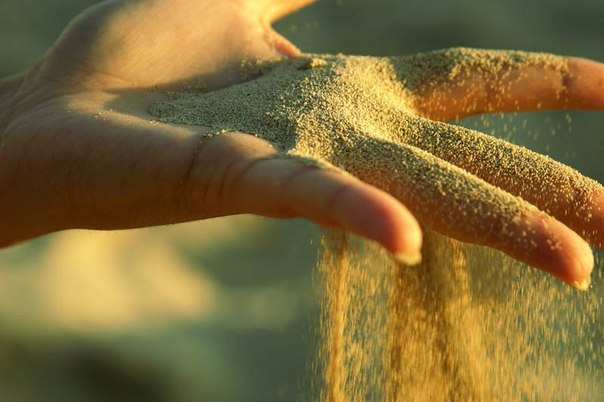 Использование в строительстве, для изготовления цементных растворов
Для получения бетона
Использование песка на дорогах в гололед
Песок используется для детских игр
Использования песка для изготовления стекла
Для очищения воды
Песок используется в медицине
Использование песка при тушении пожара
Создание картин при помощи песка